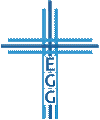 Fallen geistliche Leiter einfach vom Himmel?
1. Timotheus 3,1-7
Sie beachten einen inneren Ruf (Vers 1)
Sie besitzen einen untadeligen Charakter (Verse 2a.3)
Sie brauchen einen fähigen Lehr-Skill (Vers 2b)
Sie bauen ein ordentliches Heim (Verse 4-5)
Sie bedürfen einer gewissen Reife (Vers 6)
Sie benötigen einen guten Ruf (Vers 7)
 Das Ziel dieser Predigt ist es, dass du die Voraussetzungen für geistliche
Gemeindeleiter kennst, sie prüfst und dein eigenes Leben reflektierst.
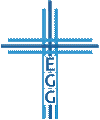 1. Sie beachten einen inneren Ruf
Ein wichtiger Ruf
Ein eingeschränkter Ruf
Ein überzeugender Ruf
Ein verantwortungsvoller Ruf
Ein würdiger Ruf
Ein anspruchsvoller Ruf
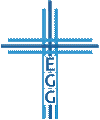 Fallen geistliche Leiter einfach vom Himmel?
2. Sie besitzen einen untadeligen Charakter
Untadelig (1. Timotheus 3,2; Titus 1,6)
Was bedeutet untadelig?
Was bedeutet untadelig nicht?
Was bedeutet untadelig für den Kontext?
Was bedeutet untadelig in Sachen Vorbild und Nachahmung?
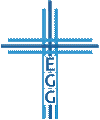 Fallen geistliche Leiter einfach vom Himmel?
2. Sie besitzen einen untadeligen Charakter
Mann einer Frau (1. Timotheus 3,2; Titus 1,6)
Wörtlich: Ein Frau Mann
Es geht nicht um den Stand eines Mannes, sondern um den Charakter eines Mannes
Untadeligkeit im Ehe- und Geschlechtsleben; sexuelle Reinheit im Denken, sexuelle Reinheit im Verhalten
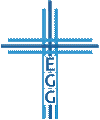 Fallen geistliche Leiter einfach vom Himmel?
2. Sie besitzen einen untadeligen Charakter
Nüchtern (1. Timotheus 3,2) bzw. enthaltsam (Titus 1,8)
Ohne Wein, im Gegenteil eines Rauschzustandes
Klar denken, wachsam, klarer Geist, bedächtig, mit kühlem Kopf
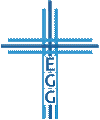 Fallen geistliche Leiter einfach vom Himmel?
2. Sie besitzen einen untadeligen Charakter
Besonnen (1. Timotheus 3,2; Titus 1,8)
Disziplin, Selbstbeherrschung, alle Sinne beisammenhaben
Ein diszipliniertes Denken, das zu einem disziplinierten Leben führt
Die richtigen Dinge erwägen (Philipper 4,8)
Prioritäten ordnen
Verbunden mit einer gewissen Ernsthaftigkeit
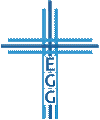 Fallen geistliche Leiter einfach vom Himmel?
2. Sie besitzen einen untadeligen Charakter
Anständig (1. Timotheus 3,2)
Sittsam, geordnet, würdig
Abgeleitet von „Kosmos“ (Ordnung)
Innere Ordnung führt zu äußerlicher Ordnung
Gegenteil von Chaos (weiter leerer Raum)
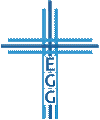 Fallen geistliche Leiter einfach vom Himmel?
2. Sie besitzen einen untadeligen Charakter
Gastfrei (1. Timotheus 3,2; Titus 1,8)
Wörtlich „Liebe zu Fremden“ (Hebräer 13,2; Römer 12,13; 3. Johannes 5-8)
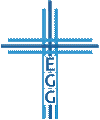 Fallen geistliche Leiter einfach vom Himmel?
2. Sie besitzen einen untadeligen Charakter
Kein Trinker (1. Timotheus 3,3) bzw. nicht dem Wein ergeben (Titus 1,7)
Ist jemand als Trinker bekannt? Führt er den Lebensstil eines Trinkers? (vgl. Jesaja 56,11-12)
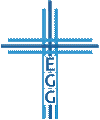 Fallen geistliche Leiter einfach vom Himmel?
2. Sie besitzen einen untadeligen Charakter
Kein Schläger (1. Timotheus 3,3; Titus 1,7)
Hitzköpfig, leicht reizbar und unbeherrscht  Gewalt!
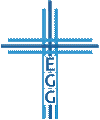 Fallen geistliche Leiter einfach vom Himmel?
2. Sie besitzen einen untadeligen Charakter
Milde / Gütig (1. Timotheus 3,3) bzw. das Gute liebend (Titus 1,8)
Rücksichtsvoll, nachsichtig, freundlich, duldsam, gnädig, sanftmütig, vergebungsbereit
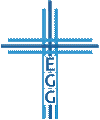 Fallen geistliche Leiter einfach vom Himmel?
2. Sie besitzen einen untadeligen Charakter
Nicht streitsüchtig (1. Timotheus 3,3; vgl. 2. Timotheus 2,24-25; Titus 3,2)
Jemand, der Konflikte herausfordert, provoziert und nicht friedfertig agiert
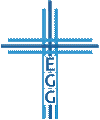 Fallen geistliche Leiter einfach vom Himmel?
2. Sie besitzen einen untadeligen Charakter
Nicht geldliebend (1. Timotheus 3,3) bzw. ohne schändliche Gewinnsucht, sondern bereitwillig (Titus 1,7; vgl. 1. Petrus 5,2)
Nicht am Geld hängen; nicht durch den Dienst bereichern wollen
Widerspricht nicht Freistellung und Versorgung (1. Timotheus 5,17-18; Galater 6,6; 1. Korinther 9,4-12)
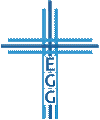 Fallen geistliche Leiter einfach vom Himmel?
3. Sie brauchen einen fähigen Lehr-Skill
Was zeichnet einen qualifizierten Lehrer aus?
Sein Lebensvorbild (1. Timotheus 4,12)
Seine Vermittlung (Titus 1,9)
Seinen Inhaltsspeicher (1. Timotheus 4,6; 2. Timotheus 3,15)
Seine Demut (Johannes 15,5; 2. Timotheus 2,24)
Seine Heiligkeit (1. Timotheus 4,12.16)
Seinen Fleiß (1. Timotheus 5,17; 2. Timotheus 2,15)
Sein Vermeiden (1. Timotheus 4,1; 2. Timotheus 2,16-17)
Sein Mut (1. Timotheus 4,11)
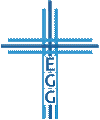 Fallen geistliche Leiter einfach vom Himmel?
4. Sie brauchen ein ordentliches Heim
Ein Aufseher muss gut vorstehen und sorgen
Familie und Haus werden zum Testgelände für Führungsqualitäten
Vorstehen: Leiten, Autorität haben, verwalten
Unterordnung: Nach Rangordnung unter Autoritätspersonen antreten
Kinder sind grundsätzlich bereit, sich der elterlichen Autorität zu fügen (Gehorsam)
Kinder begegnen den Eltern mit Würde, Höflichkeit und Ehre.
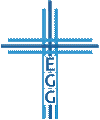 Fallen geistliche Leiter einfach vom Himmel?
Fallen geistliche Leiter einfach vom Himmel?
1. Timotheus 3,1-7
Sie beachten einen inneren Ruf (Vers 1)
Sie besitzen einen untadeligen Charakter (Verse 2a.3)
Sie brauchen einen fähigen Lehr-Skill (Vers 2b)
Sie bauen ein ordentliches Heim (Verse 4-5)

 Das Ziel dieser Predigt ist es, dass du die Voraussetzungen für geistliche
Gemeindeleiter kennst, sie prüfst und dein eigenes Leben reflektierst.
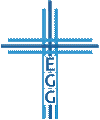